General Fund Operating Budget Update FY22
Ken Smith,
AVC of Budgets
1/27/22
1
Topics
Sources of Funds
Selective Comparative Financial Data
General Funds Budget
Capital Funds
$12.5M
State Appropriated Capital Funds
Self-Liquidating Funds (from ITF)
Carry-forward funds (from GF)
Gifts / Donors
Endowment
$298.9M
Foundation
Athletic Foundation
The University Endowment
SOURCES OF FUNDS
Fiscal Year-End, June 30 2021
Special
Agency Funds
Athletics
Student Fees
Education & Tech
Campus Security
Debt Servicing
Student Activities
Health Services
General Fund
$454.9M
 
Tuition, $167.3M
State Appropriations, $255.4M
Fees
Sales and Services
 
 
 
These funds are used to operate the university (hire personnel, educate students, provide utilities to buildings, protect the campus, etc.)
Institution Trust Funds
$304.2M
Unrestricted Endowment Funds
Contracts & Grants (Research)
Gifts
Auxiliaries       
Dining
Housing & Residence Life
Parking
These funds are also used to operate the university but any unused cash can roll into next fiscal year
Comparative Financial Information
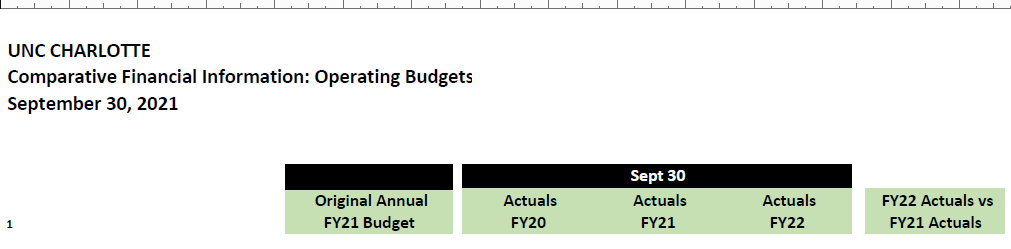 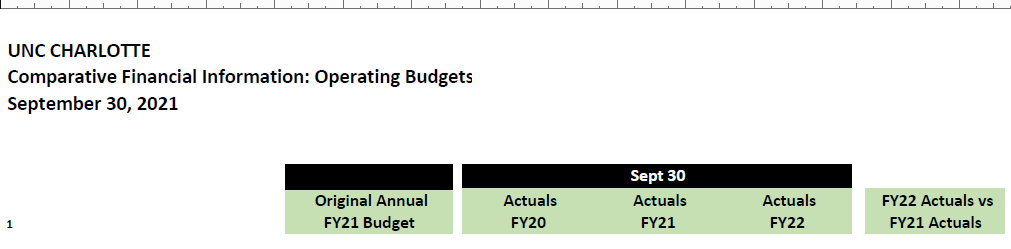 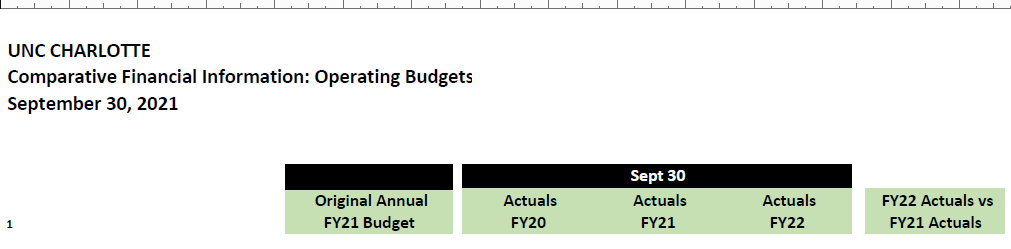 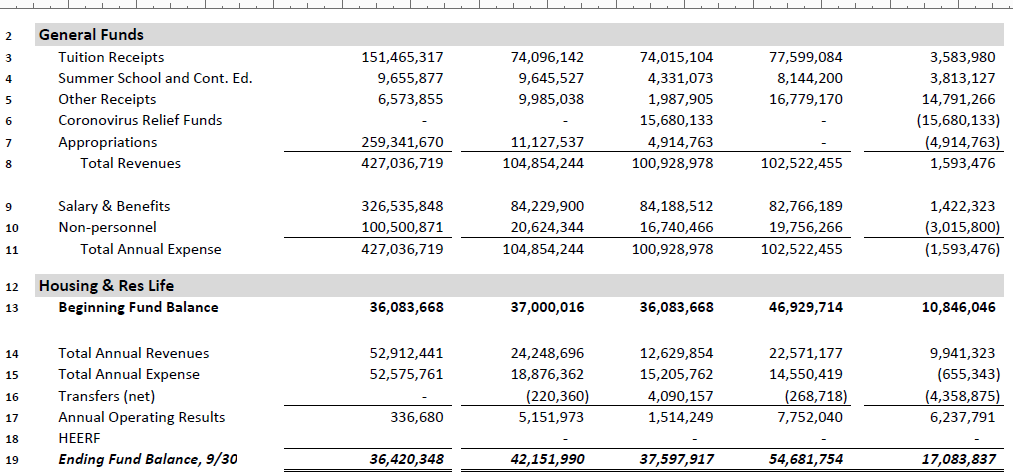 Comparative Financial Information
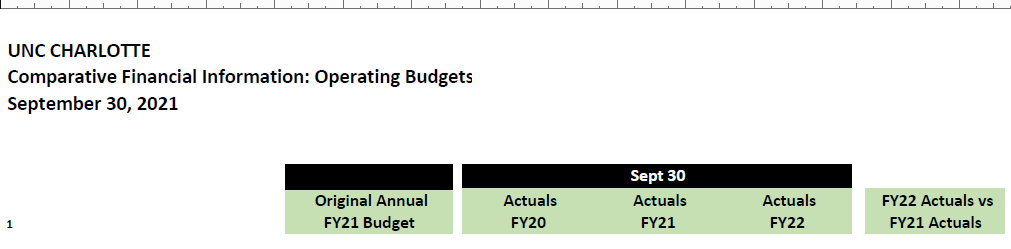 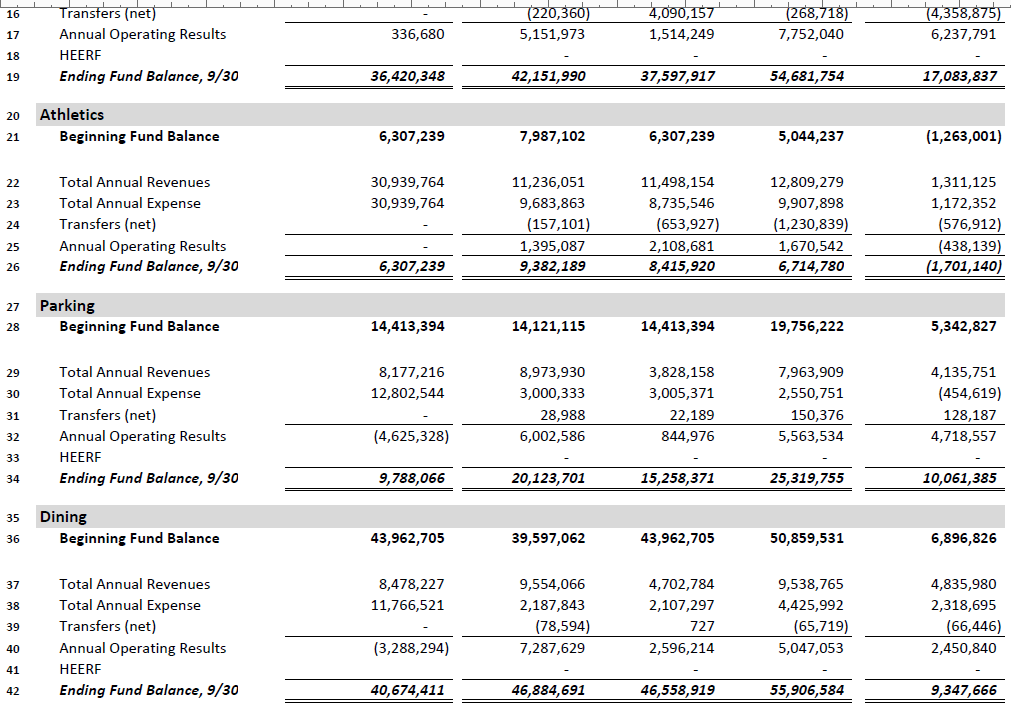 General Fund Expense Budget 
($427.4MM)
New General Funds
Continuation Budget
Expansion Budget
Legislative Priorities
General Fund Operating Budget Update FY22
Ken Smith,
AVC of Budgets
1/27/22
8